Муниципальное бюджетное дошкольное образовательное учреждение
« Детский сад №9 «Одуванчик»
ОБЩЕРАЗВИВАЮЩАЯ ПРОГРАММА 
ДОПОЛНИТЕЛЬНОГО ОБРАЗОВАНИЯ
СОЦИАЛЬНО-ГУМАНИТАРНОЙ  НАПРАВЛЕННОСТИ  
«МИР ОЩУЩЕНИЙ»
(по методу сенсорной интеграции)
 
 
 



Афанасьева Елена Александровна
 Учитель-дефектолог
г. Ханты-Мансийск, 
2021
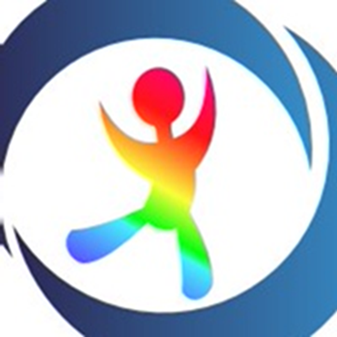 «Ключевой позицией обновления дошкольного специального образования является создание условий для системного развития возможностей проблемного ребенка в целях обогащения его социального опыта».
Психолог, доктор педагогических наук
 Елена Антоновна Стребелева
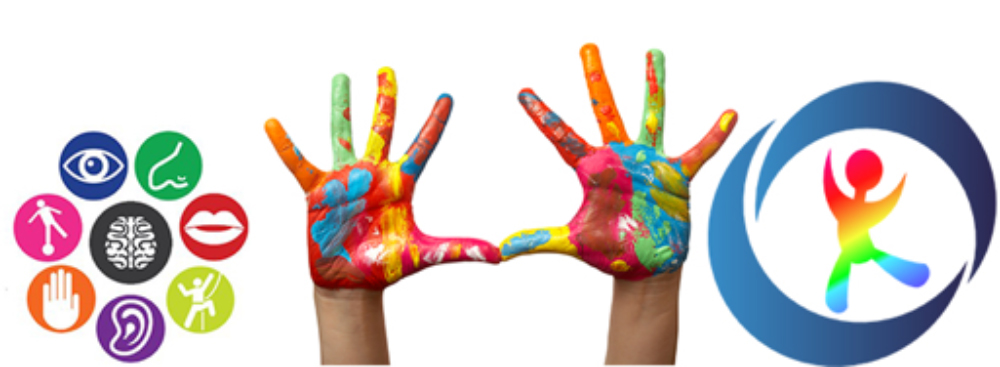 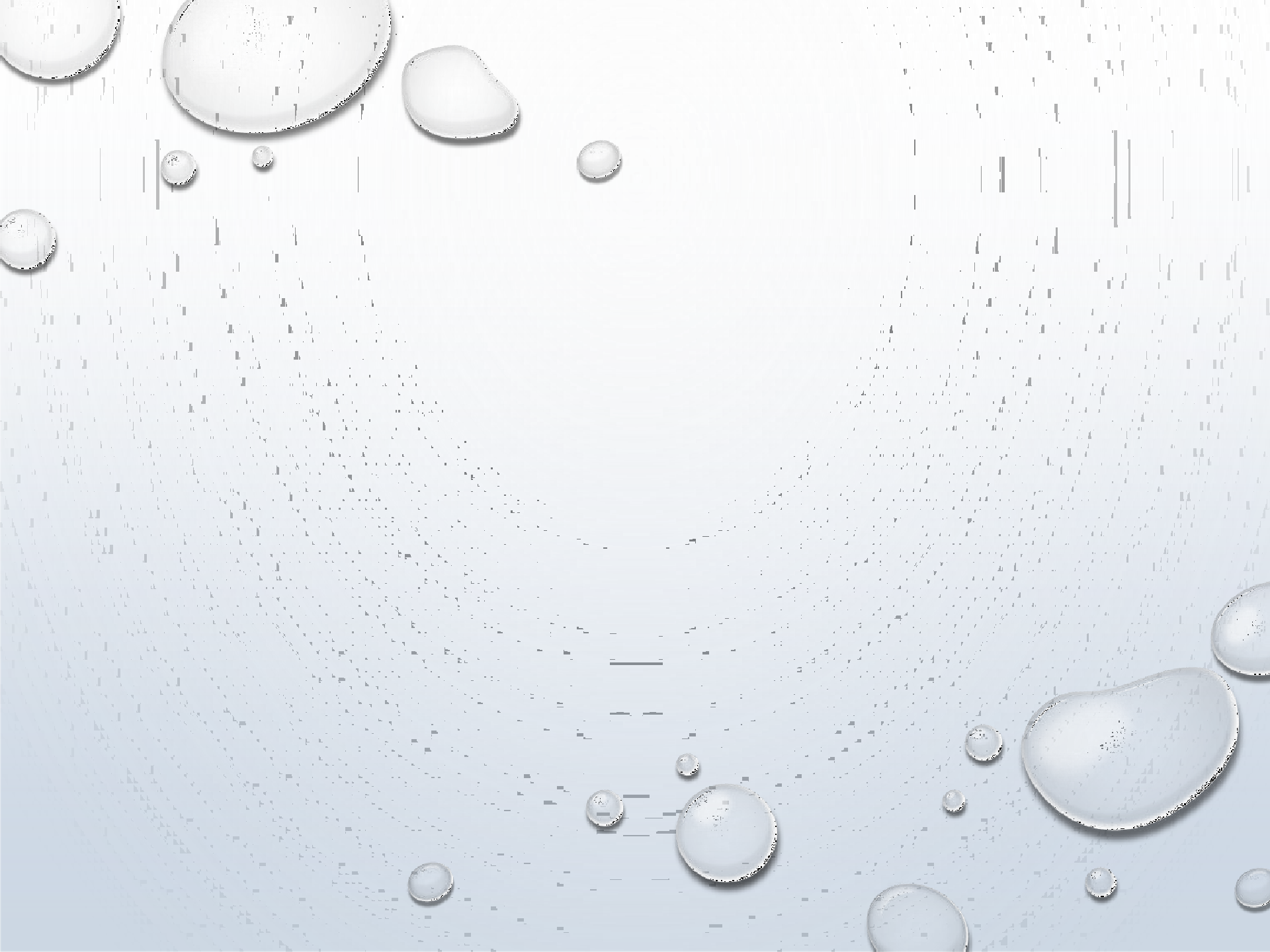 АКТУАЛЬНОСТЬ
Программы определяется требованиями современной ситуации по реализации Концепции комплексной системы реабилитации, абилитации комплексного сопровождения инвалидов, детей-инвалидов, в том числе людей с ментальной инвалидностью, а также ранней помощи и сопровождаемого проживания в  Ханты-Мансийском автономном округе-Югра, на период до 2025 года.
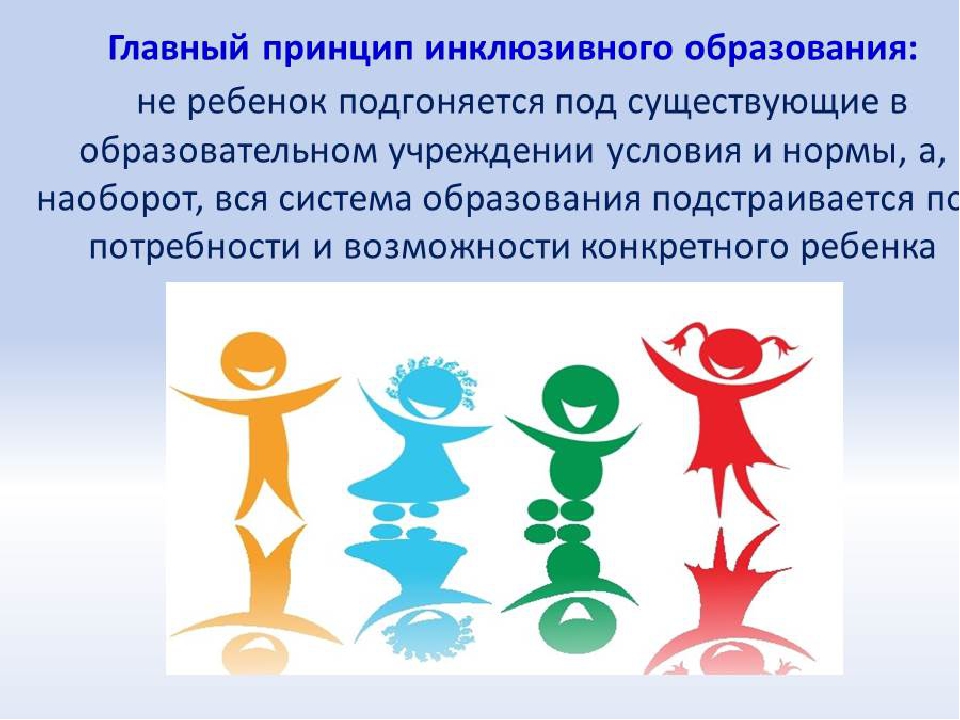 Научное обоснование
Сенсорная интеграция – это способность человека организовывать ощущения, испытываемые организмом, для совершения движений, обучения и нормального поведения (Садовская Ю.Е., Блохин Б.М., Троицкая Н.Б., Прони­чева Ю.Б. Нарушения сенсорной об­работки у детей // Лечебное дело. 2010.С. 24-28). Данный метод разработан Дж.Айрес, американским трудотерапевтом и направлен на стимуляцию работы органов чувств в условиях координации различных сенсорных систем.
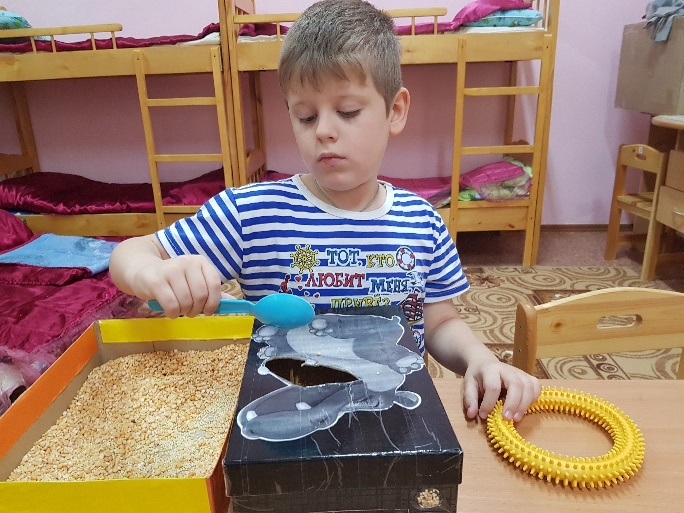 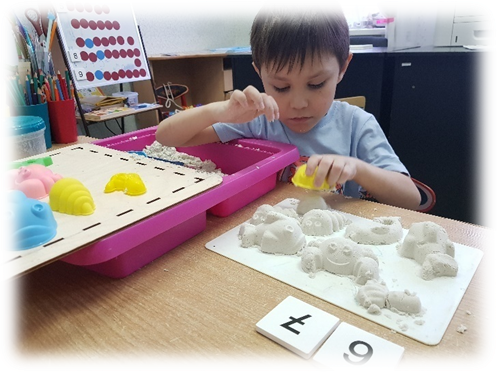 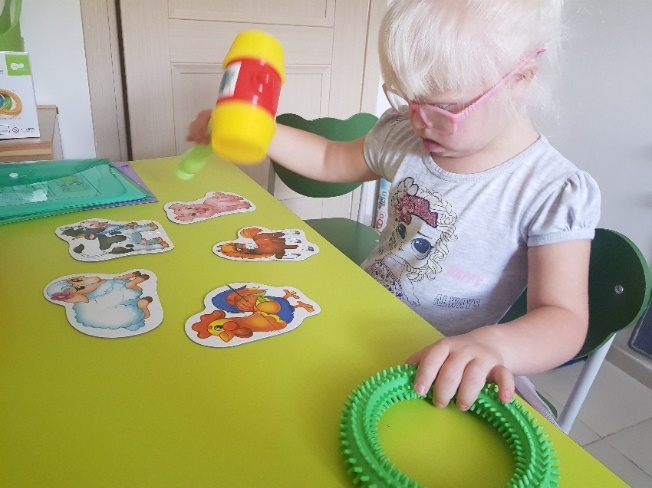 Новизна
Новизна состоит в том, что в процессе познания ребенком каждого объекта, его свойств, качеств,    признаков дается правильное многогранное представление об окружающей действительности, способствующее оптимизации психического развития обучающегося и более эффективной социализации его в обществе.
Направленность Программы-социально-гуманитарная
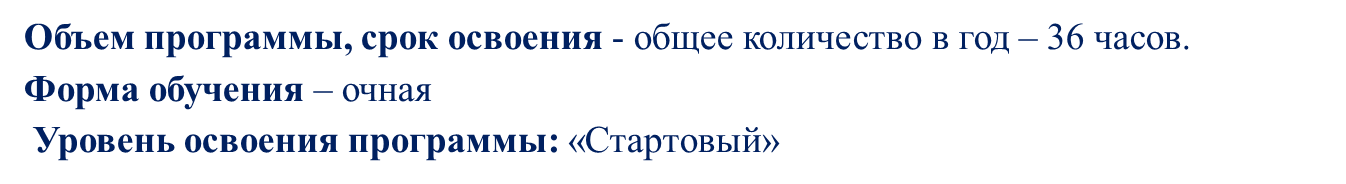 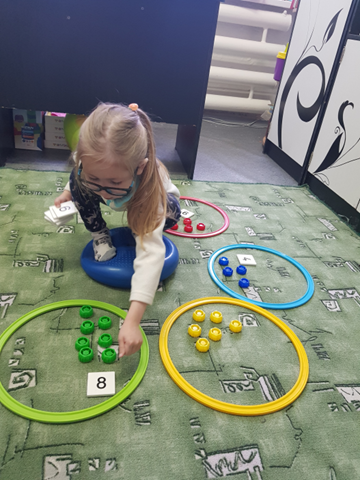 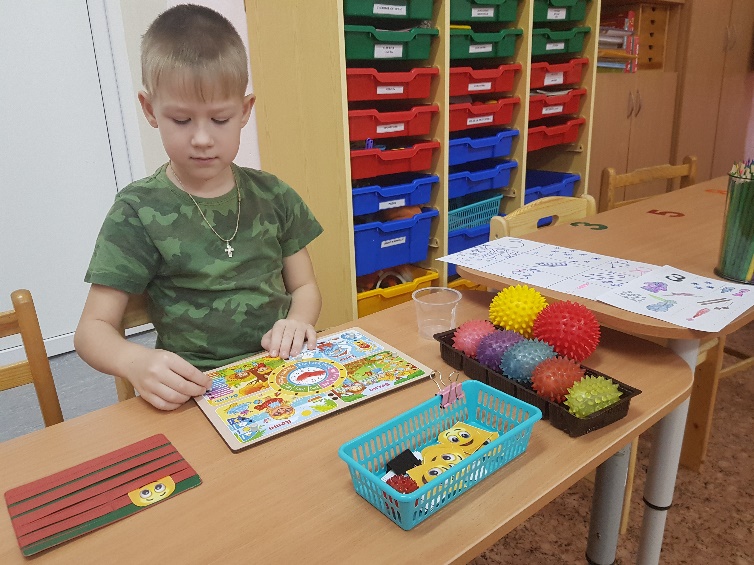 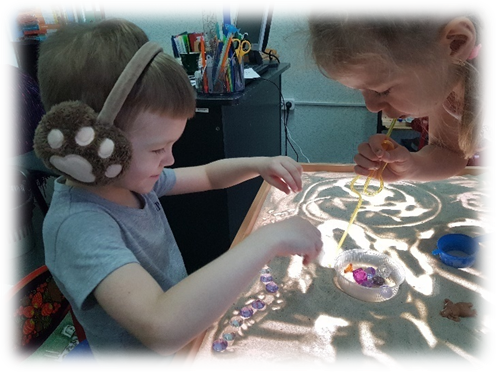 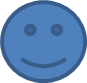 Адресат:
   Программа адресована детям с ОВЗ от 5 до 6 лет:
 с состояниями, сопряженными с нарушением сенсорной интеграции; 
 имеющим иные трудности в развитии и поведе­нии. 
Особенности организации образовательного про­цесса: 
организационные формы обучения:  индивидуальная, подгрупповая.
режим занятий – 1 занятие в неделю.
 общая продолжительность занятия – 20-25 мин.
При реализации дополнительной общеобразователь­ной программы «Мир ощущений» занятия могут проводиться с применением дистанционных образовательных технологий.
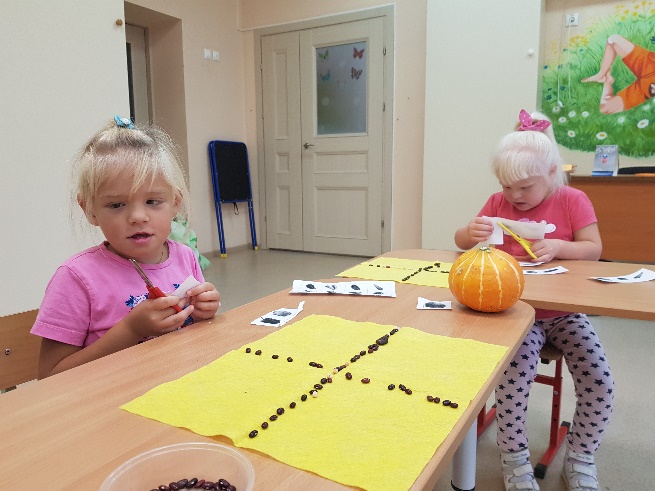 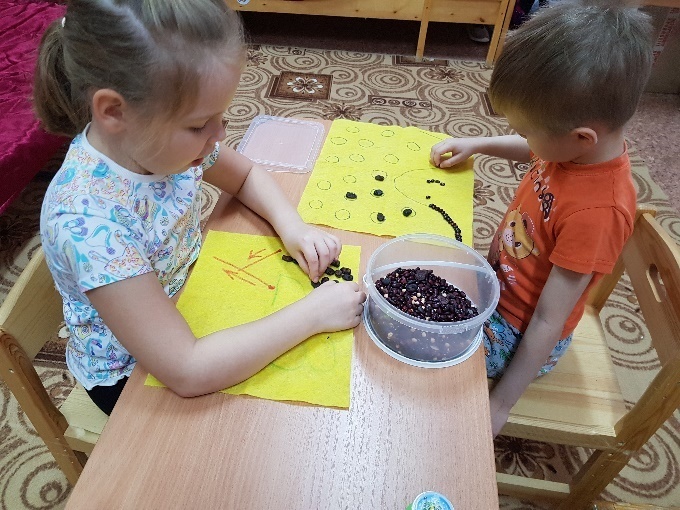 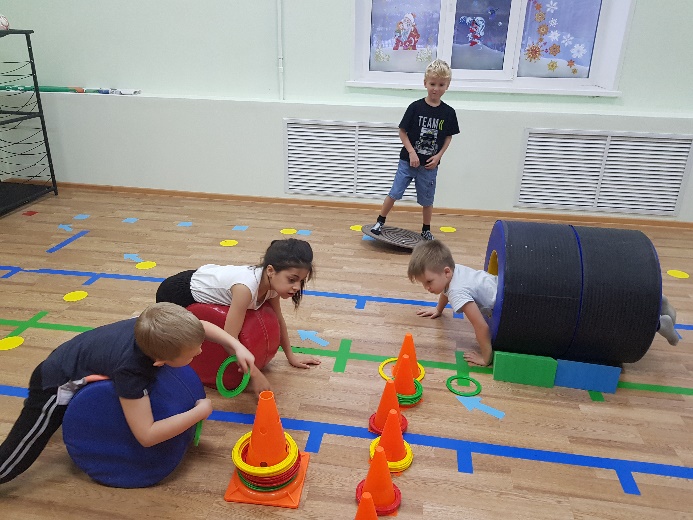 Цель и задачи программы 
Цель - последовательная поэтапная коррекция сенсорных нарушений у обучающихся, средствами сенсорной интеграции, доступной уровню психофизического развития обучающегося, способствующая дальнейшей успешной адаптации к учебной деятельности и социализации.
Задачи: 
обогащение сенсорного опыта (получение различных ощущений) через воздействие на органы чувств; 
преодоление проблем сенсорного восприятия (дискомфорта, вызываемого конкретным стимулом - раздражителем); 
развитие зрительного, слухового, тактильного, кинестетического восприятия;      
развитие крупной и мелкой моторики у детей;
формирование графических навыков; 
развитие концентрации внимания; 
формирование необходимых навыков (следование вербальным инструкциям, самостоятельного выполнения серии заданий, зрительно-моторной координации).
Принципы
Программа разработана в соответствии с принципами и подходами, определёнными ФГОС ДО. При разработке Программы также учтена специфика деятельности детского сада, реализующего технологии (инклюзивного/интегративного) образования.
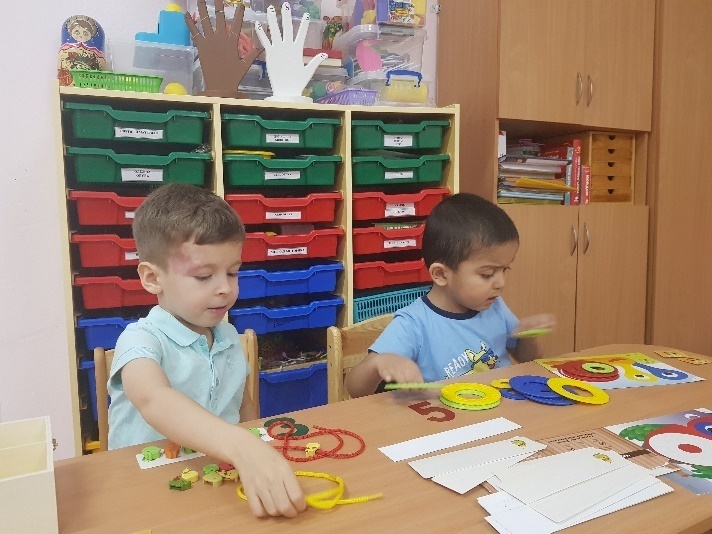 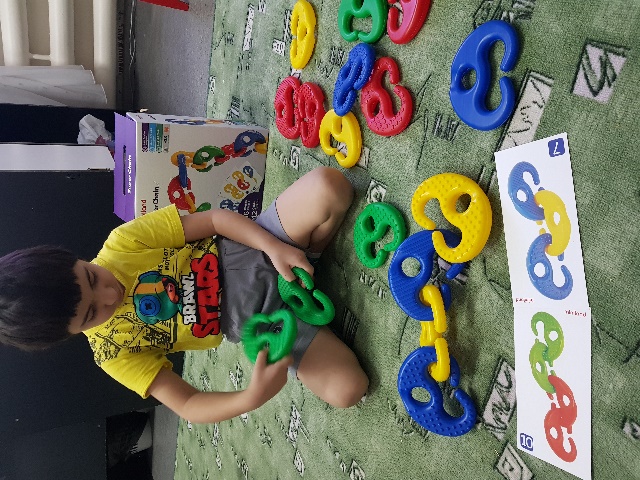 Педагогическая целесообразность
Программа особенно будет интересна и полезна специалистам в области коррекционного воспитания и обучения, специалистам по сенсорной интеграции, педагогам работающим с детьми с РДА, РАС, СДВГ, ЗПР – всем, кто ищет  системный и эффективный подход к детям с особенностями восприятия и развития.
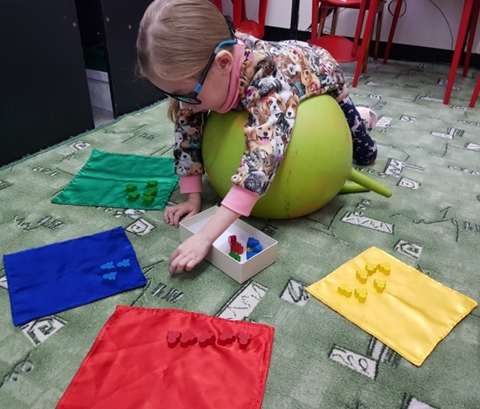 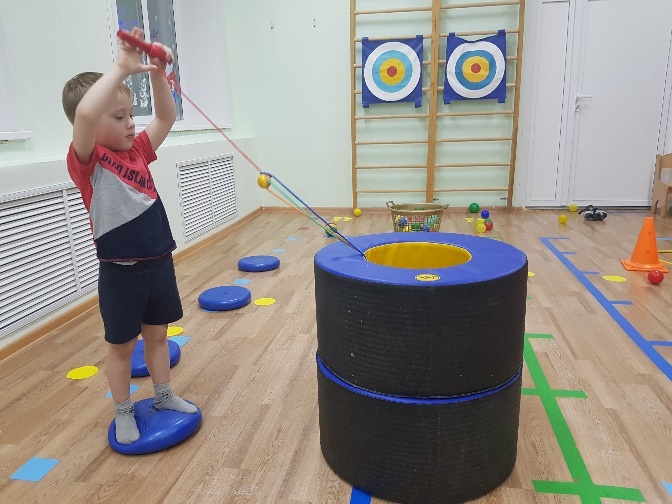 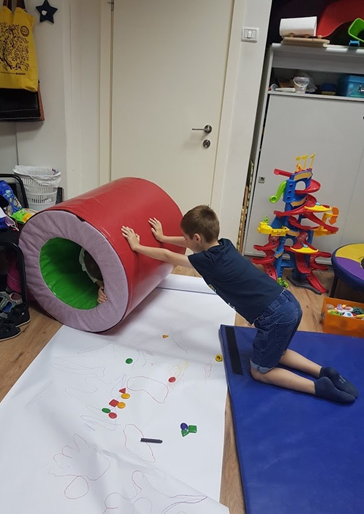 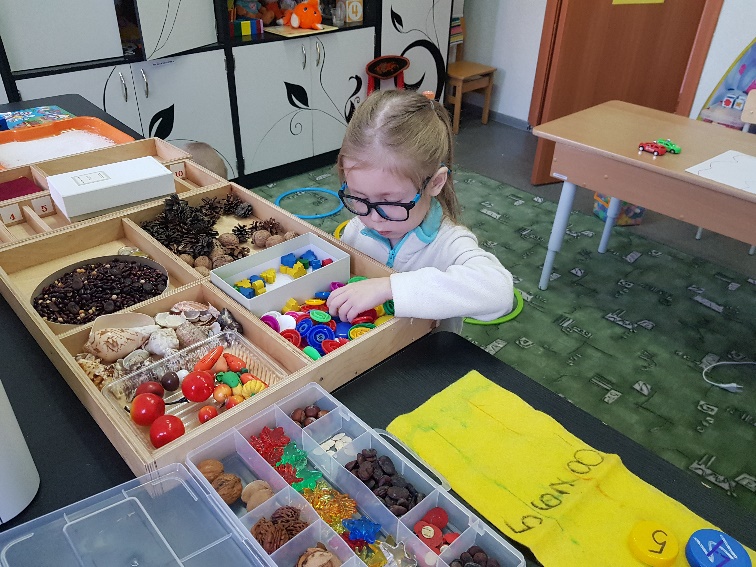 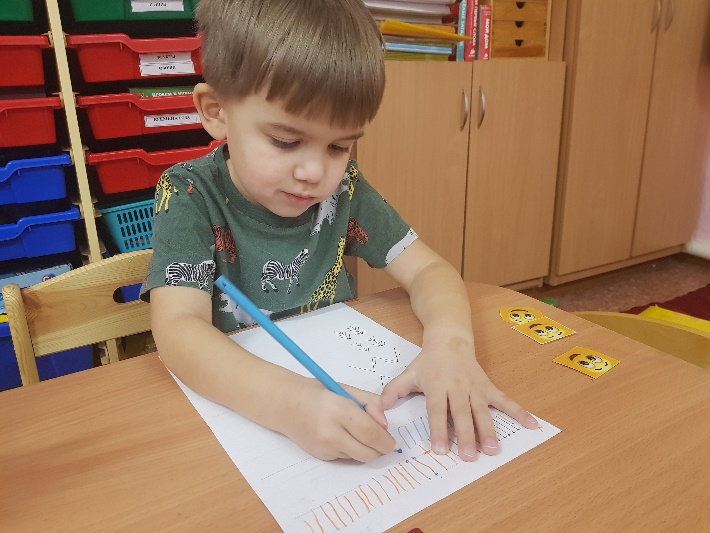 Практическая значимость
Программа   является начальной ступенью коррекционного обучения по методу сенсорной интеграции, по прохождении ее, получив начальную систему знаний, у обучающихся формируется потребность дальнейшего обучения по другим образовательным программам и учреждениях дополнительного образования.
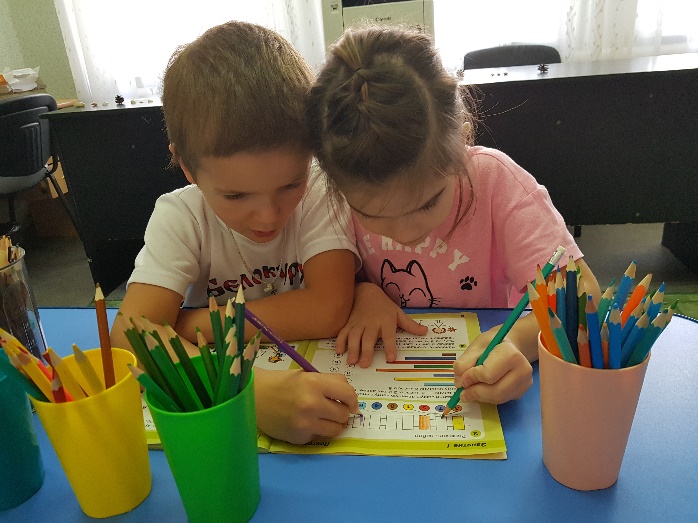 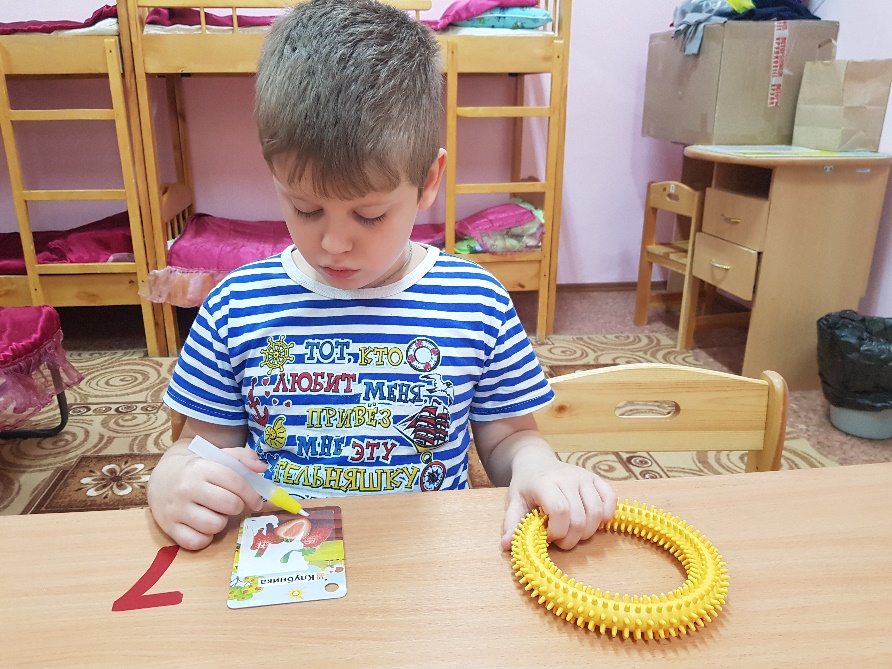 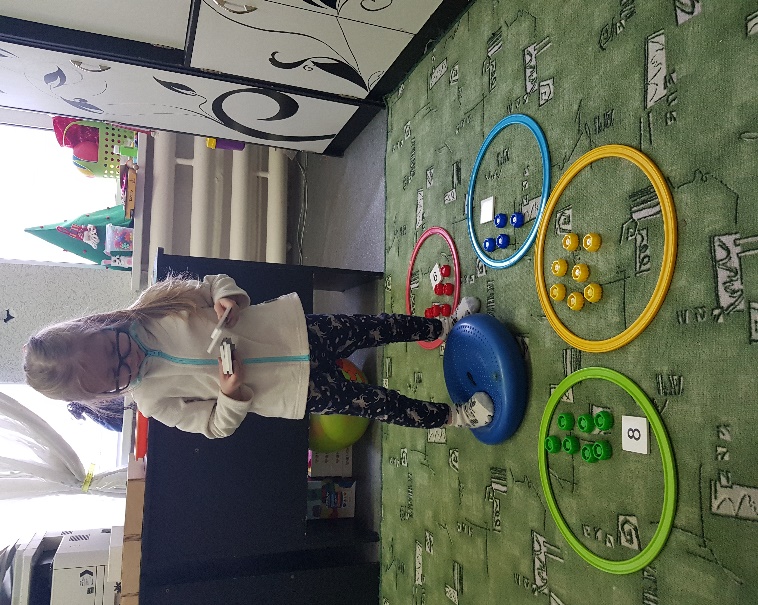 Механизм реализации Программы
В основе лежит 4 ключевых этапа:
диагностика-сбор информации (наблюдение, анкетирование  родителей и педагогов, составление сенсорного профиля ребёнка);
постановка целей и задач;
построение индивидуальной  программы коррекции (сенсорной диеты);
проведение занятий.
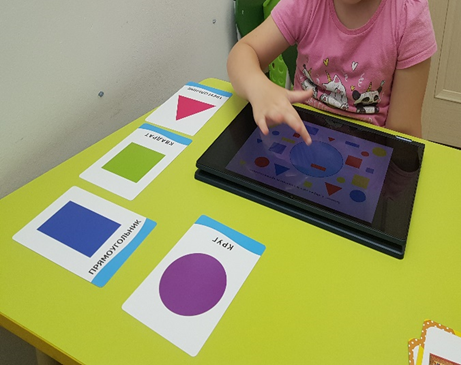 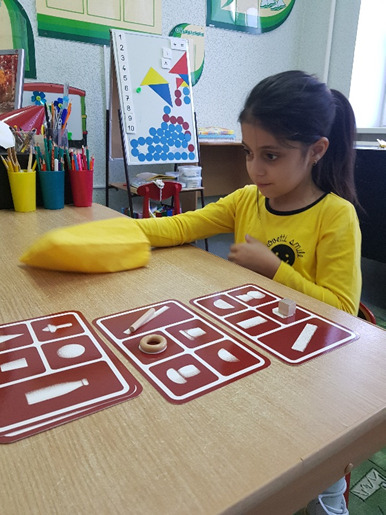 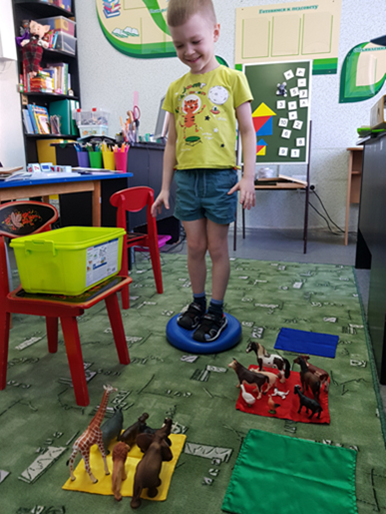 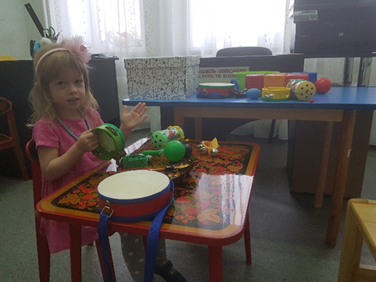 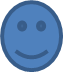 1. Познание и закрепление свойств окружающих предметов, направленные на развитие тактильных ощущений, зрительного и слухового восприятия, обоняния, вкусовых ощущений.
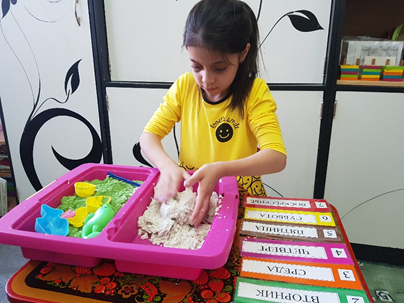 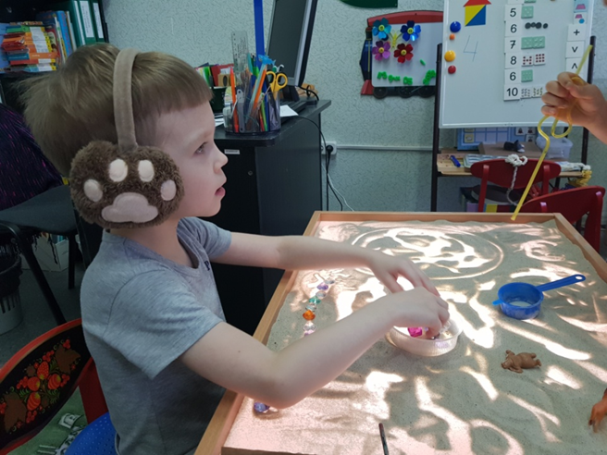 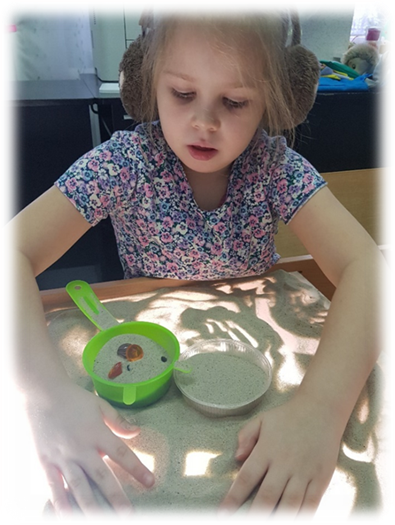 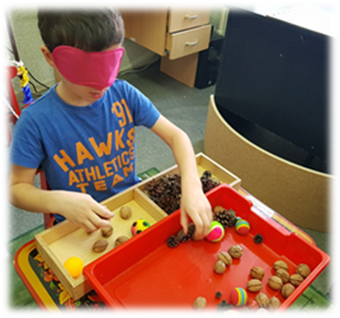 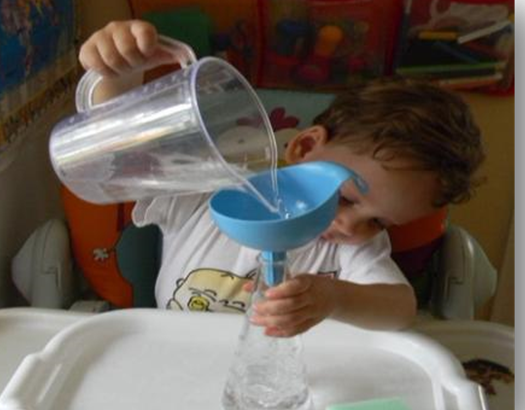 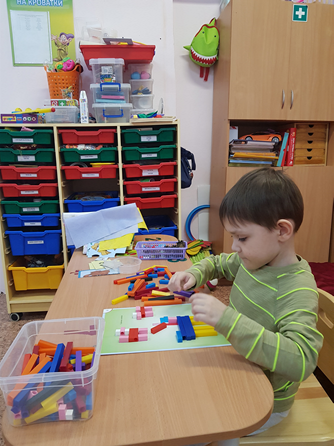 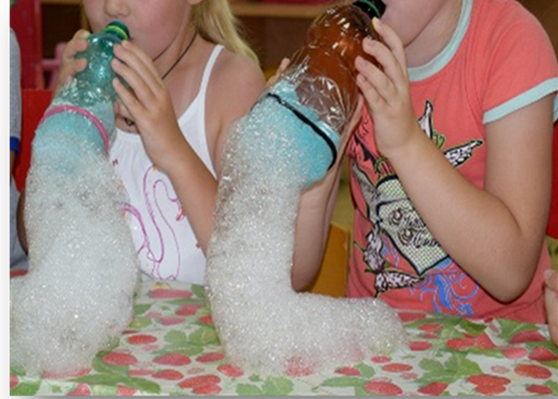 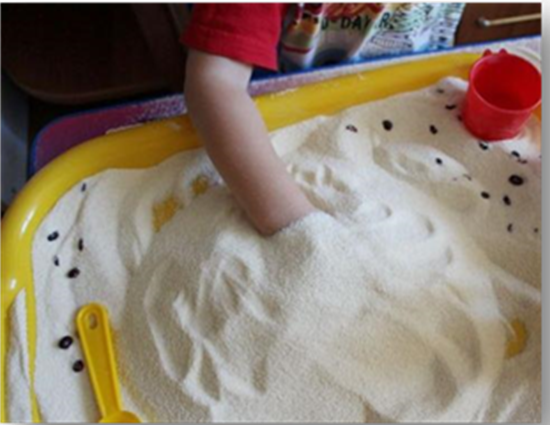 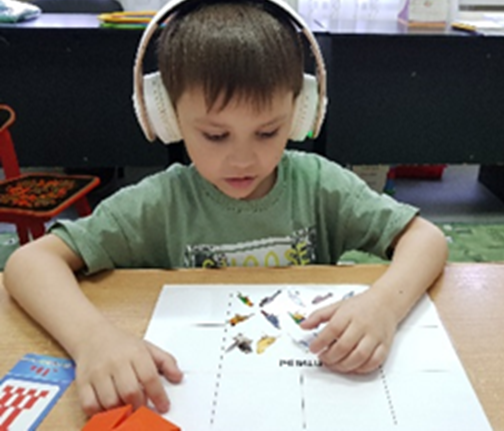 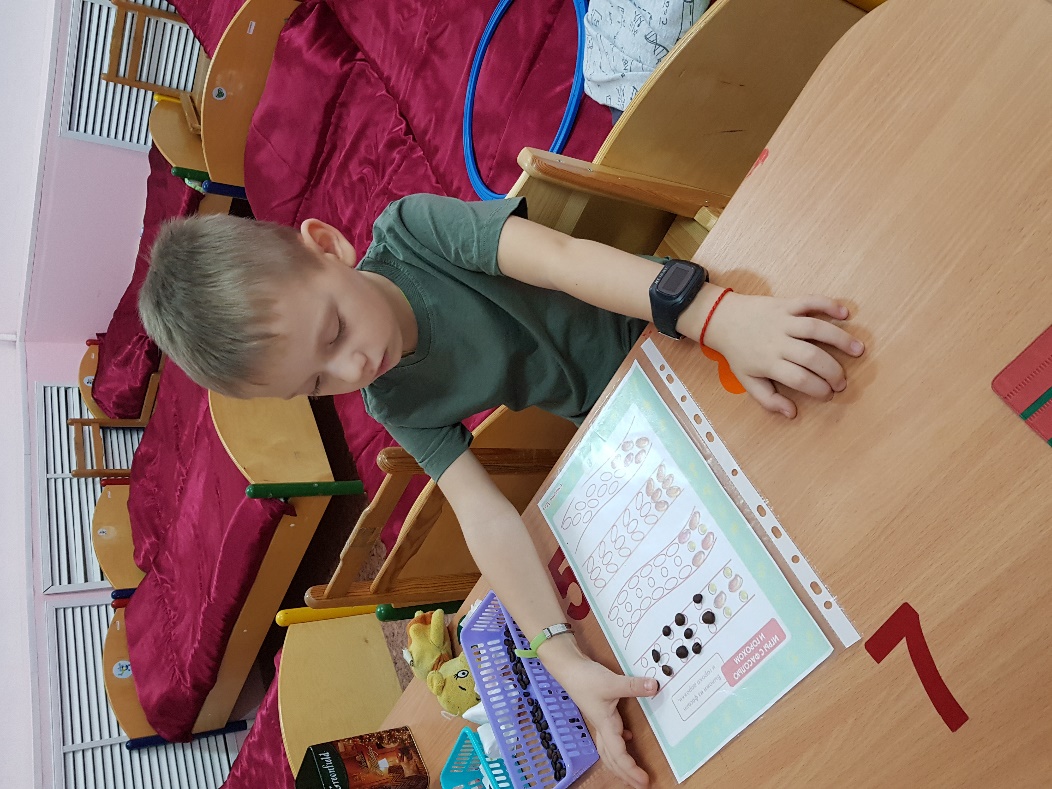 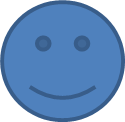 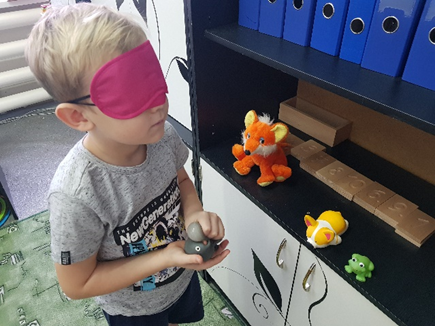 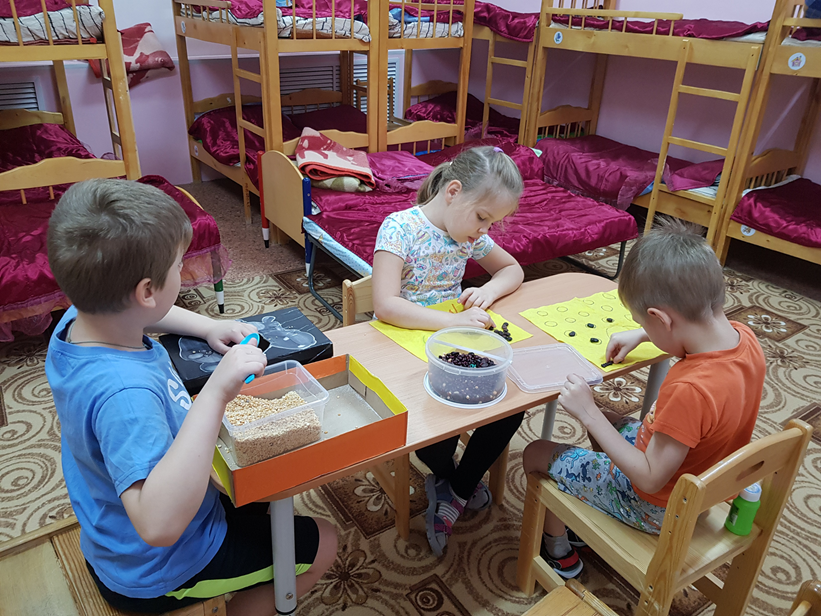 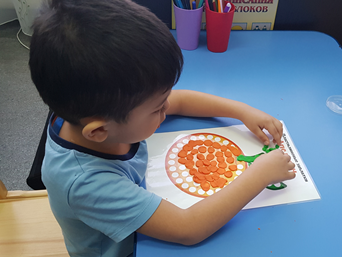 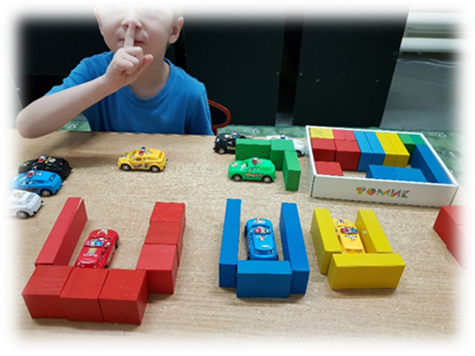 2. Познание себя, своих мышечных ощущений, осознание себя  в окружающем пространстве (кинетическое и кинестетическое развитие)
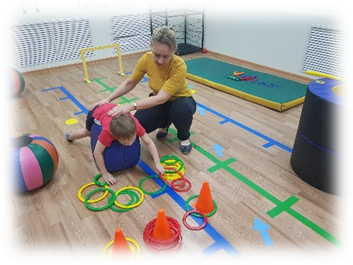 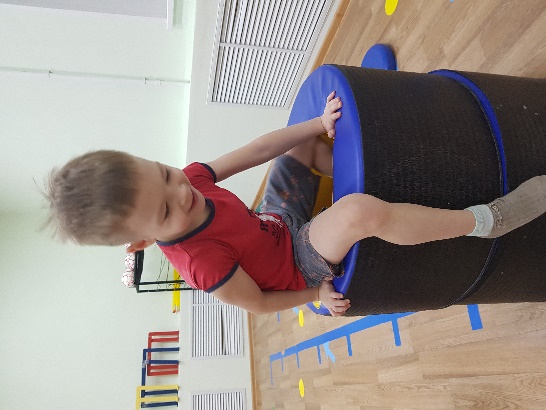 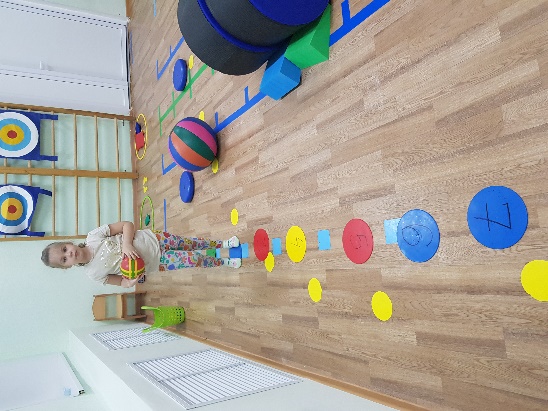 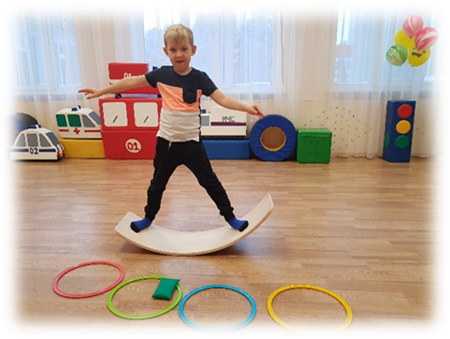 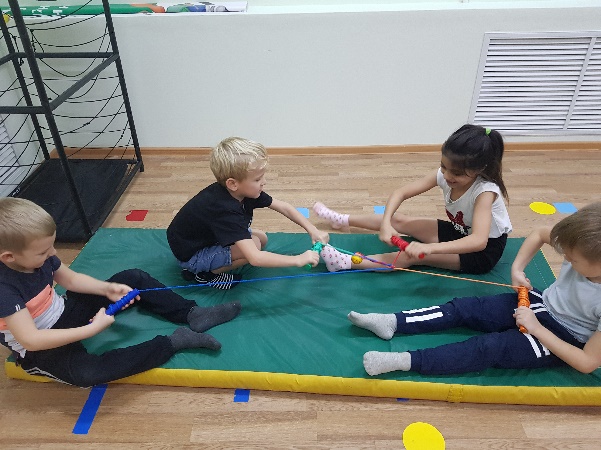 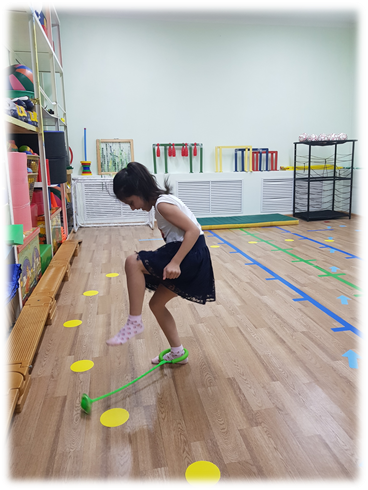 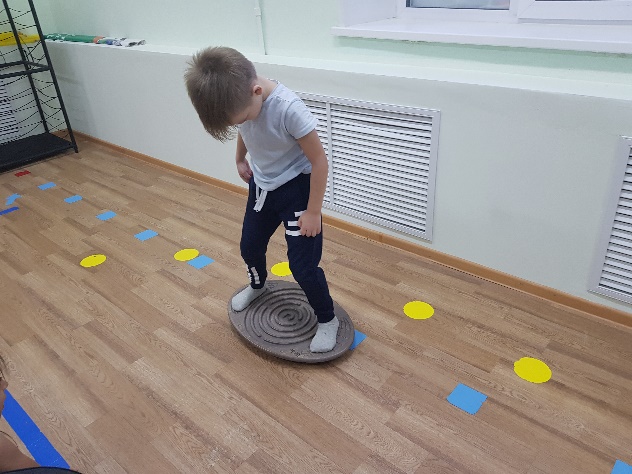 Ожидаемые  результаты
смогут осознавать свое тело в пространстве;
снизится уровень двигательного беспокойства;
сформируется зрительно-моторная координация;
улучшится двигательная координация, моторные навыки; 
разовьются способности к обучению и коммуника­ции; 
 будет наблюдаться положительная динамика в раз­витии слухового и зрительного внимания; 
будет отмечаться положительная динамика в про­извольности и последовательности выполнения движений; 
активизируется сенсорная активность (зритель­ное, слуховое, тактильно кинестетическое вос­приятие);
сформируются познавательная активность и моти­вация к деятельности.
Взаимодействие с семьями обучающихся
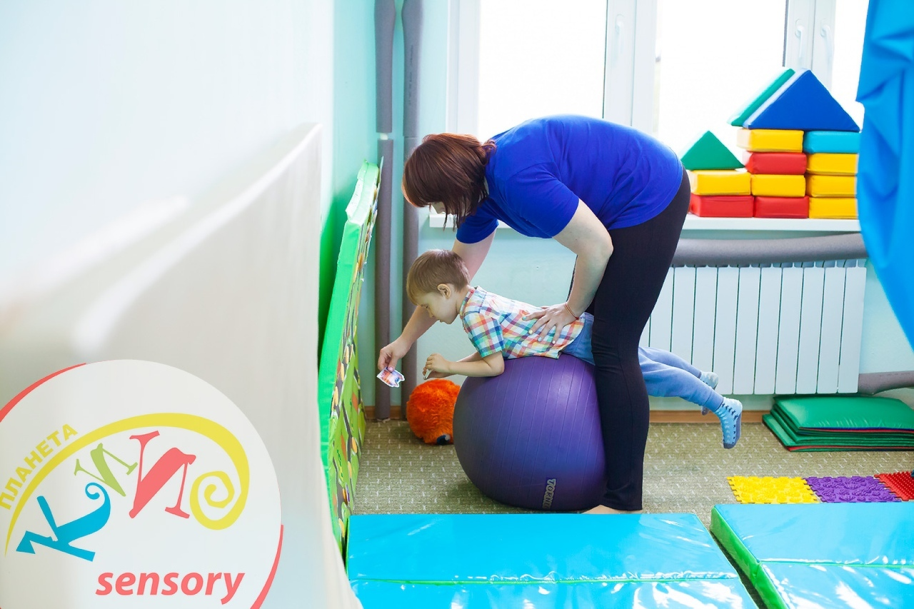 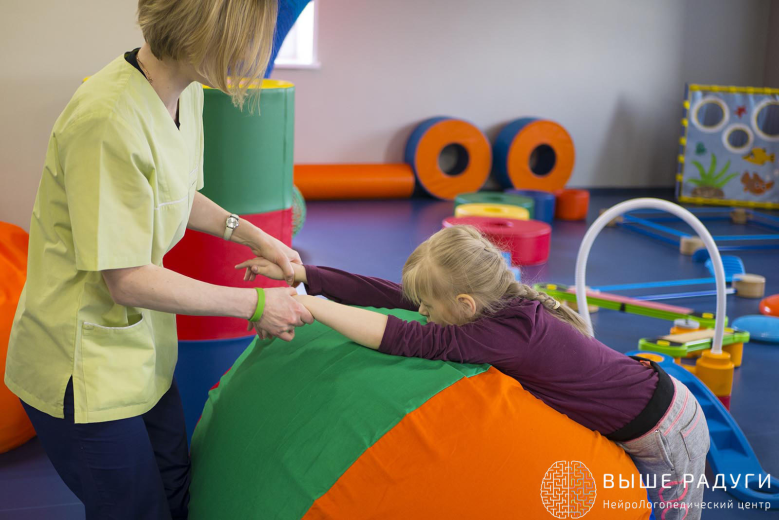 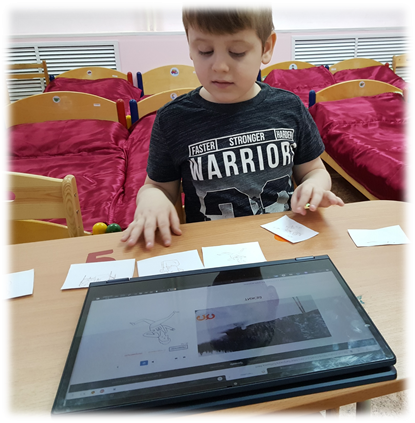 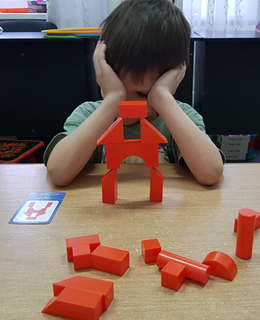 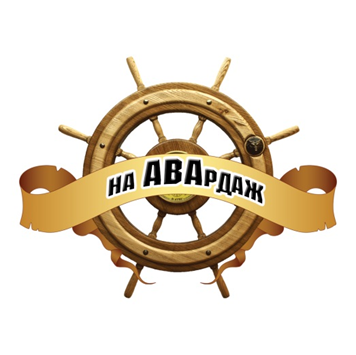 Результаты реализации Программы
Сентябрь 2021
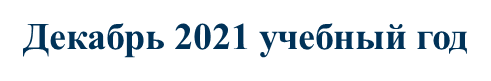 РАС (2 ребёнка)
ЗПР (10 детей)
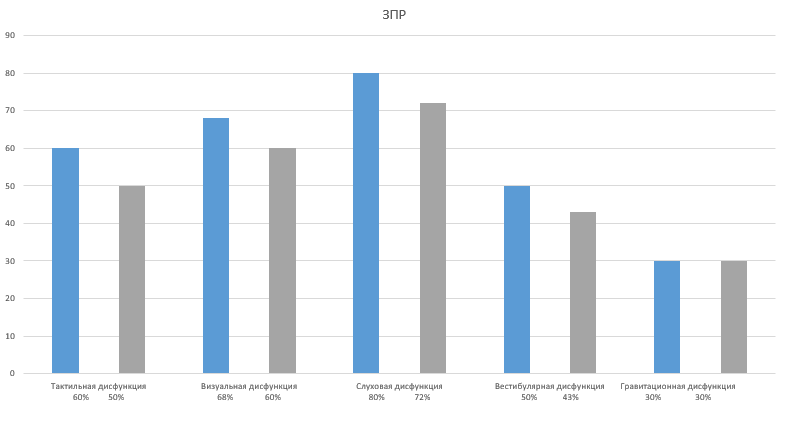 Повышение квалификации
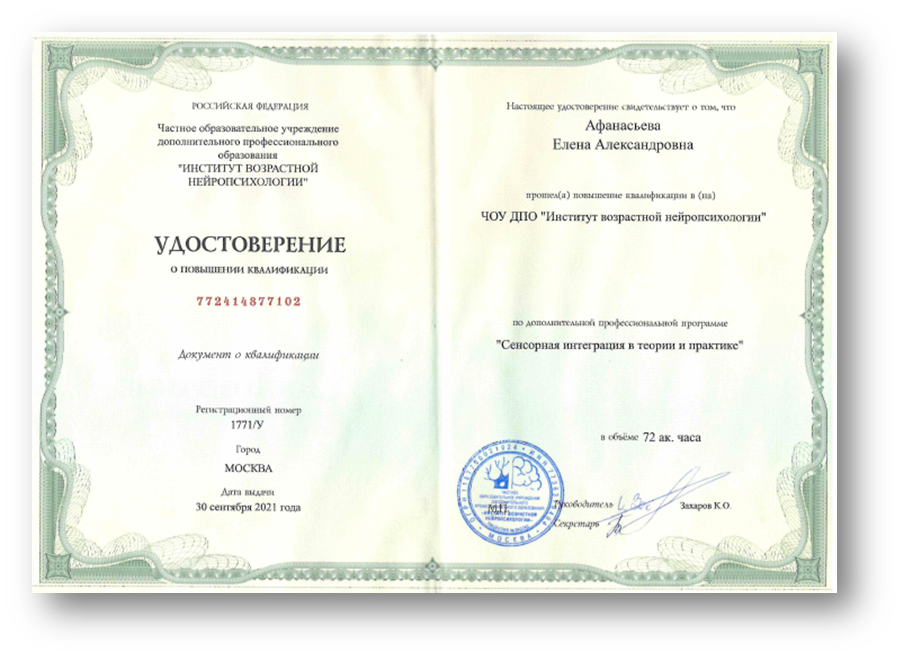 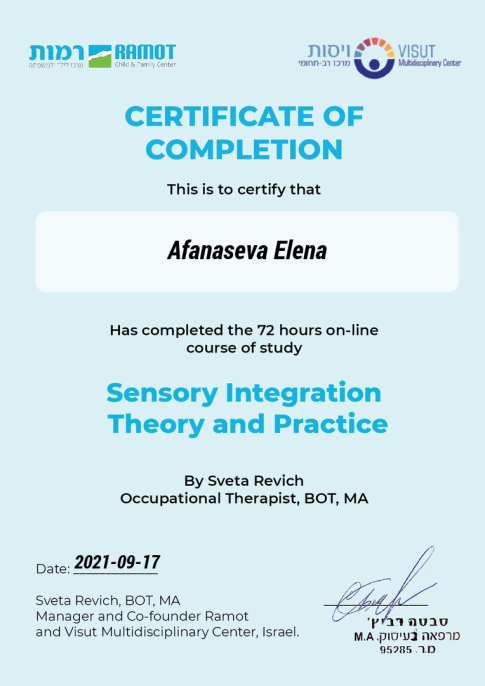 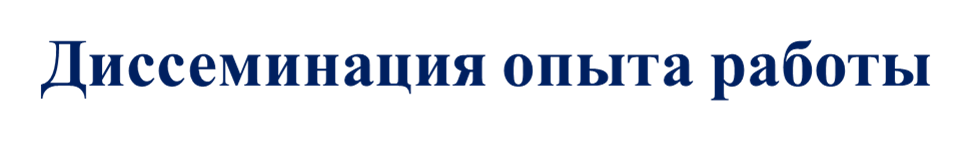 Участие в городском методическом объединении  учителей –дефектологов с докладом «Роль сенсорных игр в физическом и психологическом здоровье детей с РАС»
Благодарю за внимание!